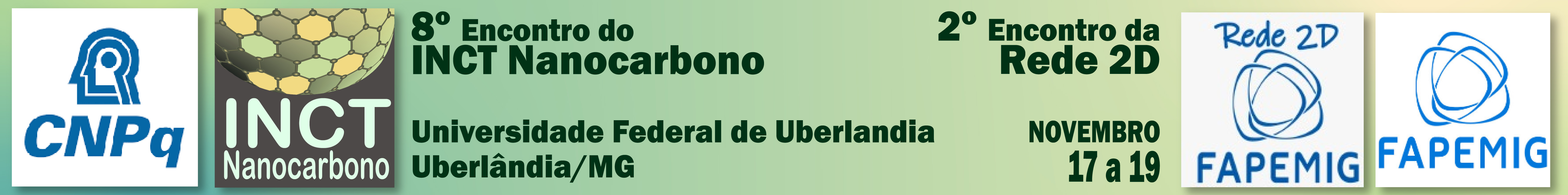 MODELO PÔSTER
90 X 120 CM